ESTIMATING AND COSTING
ELECTRICAL ENGG.
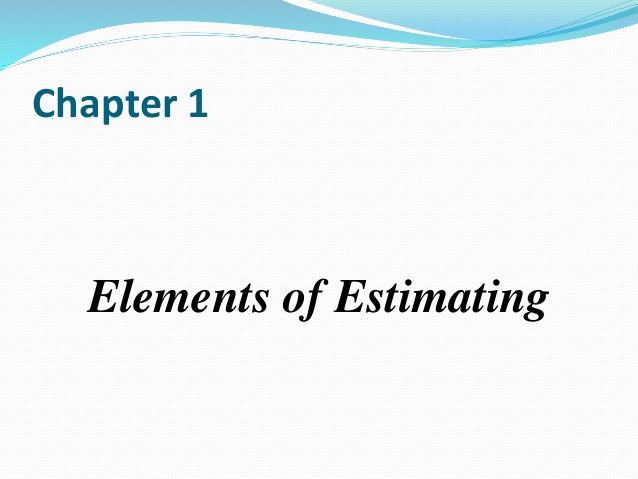 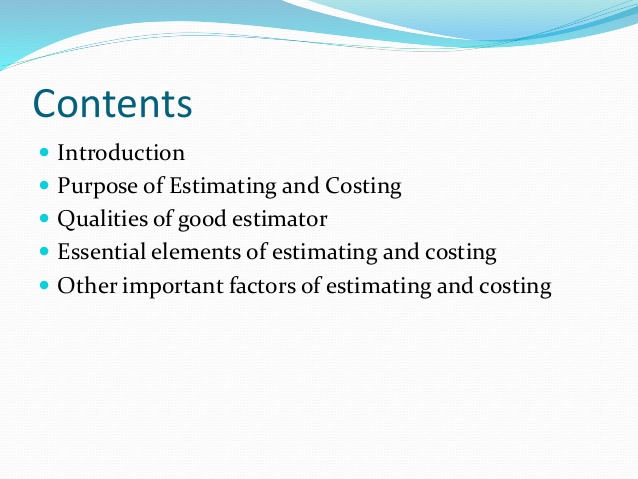 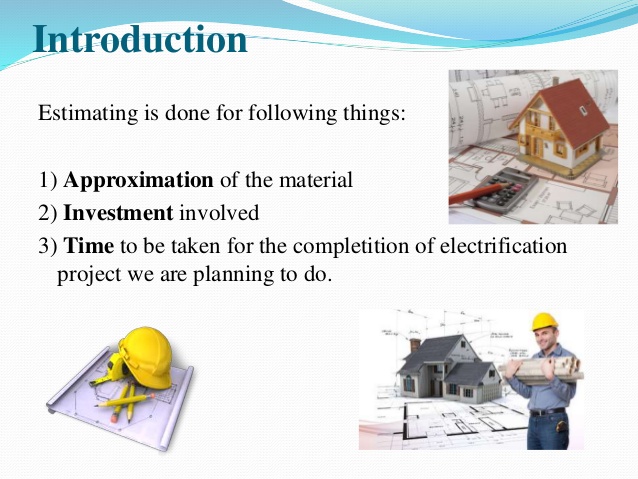 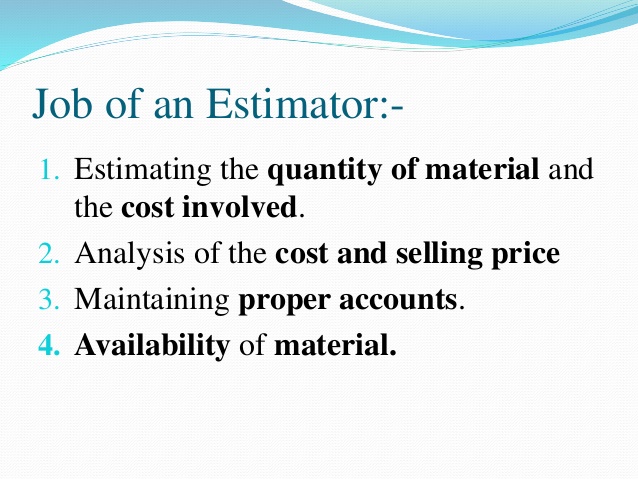 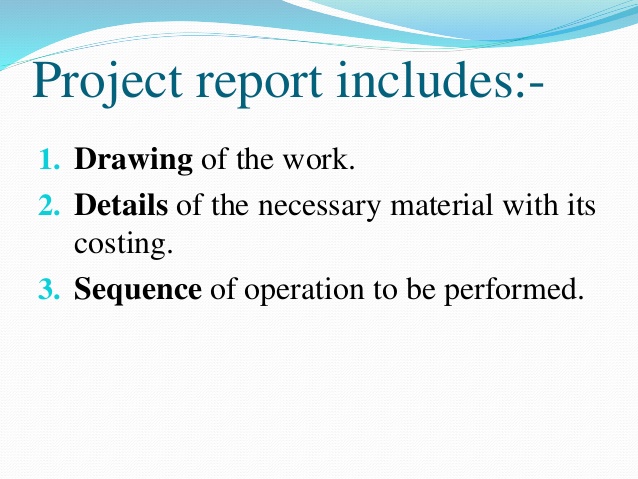 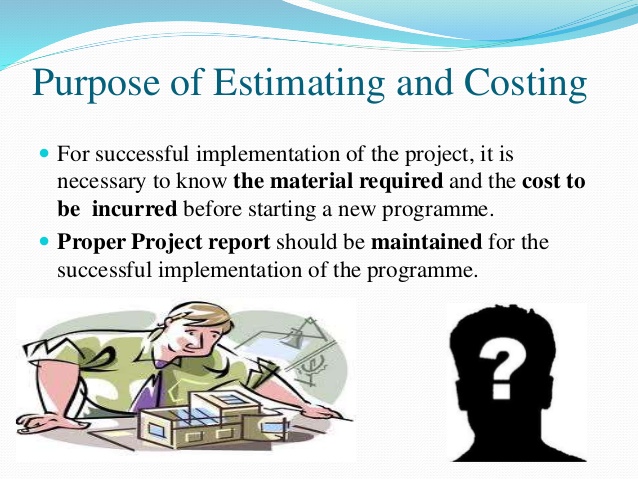 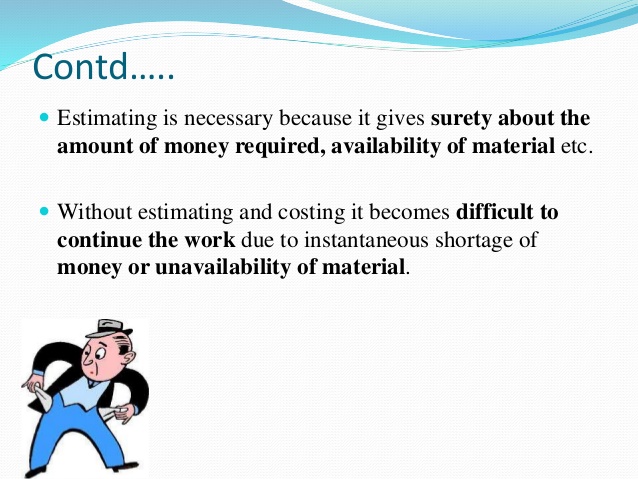 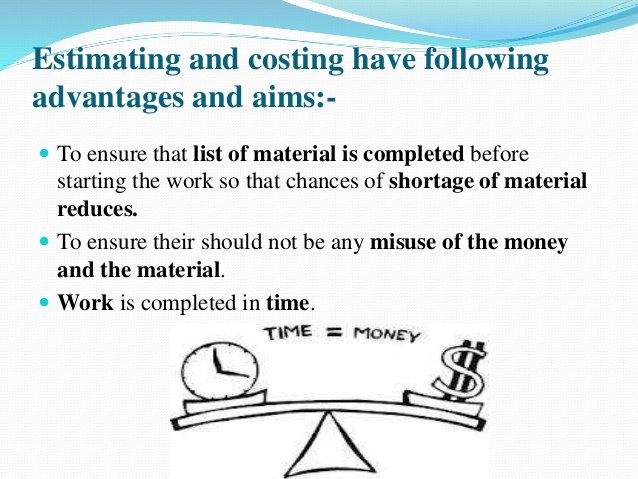 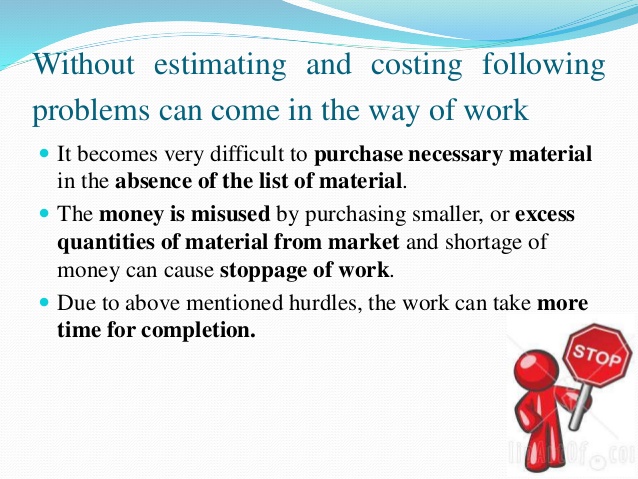 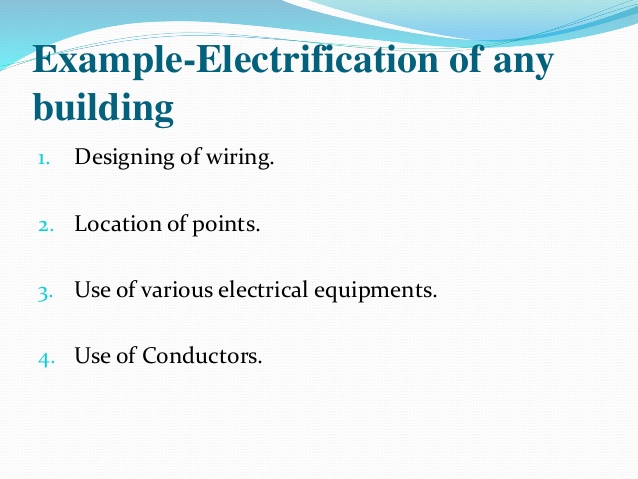 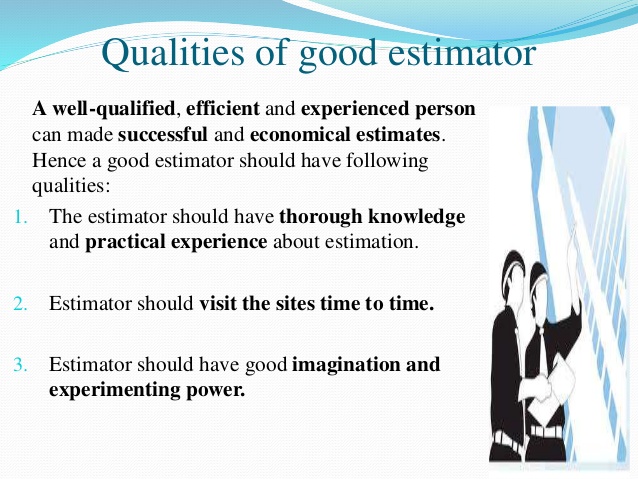 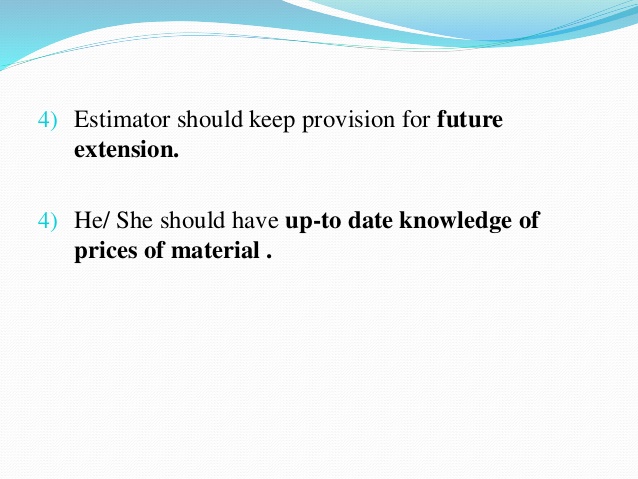 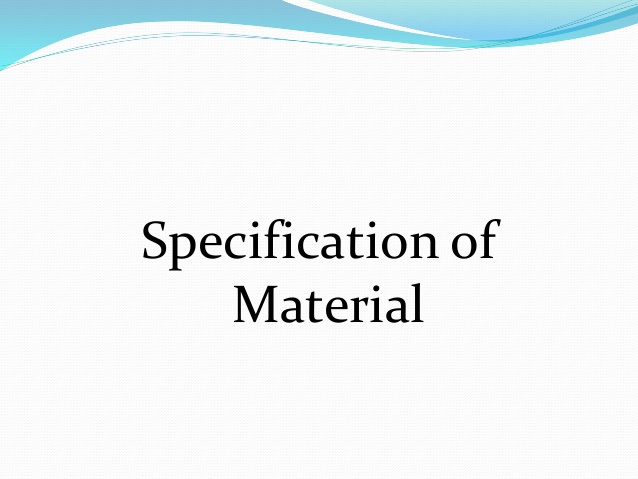 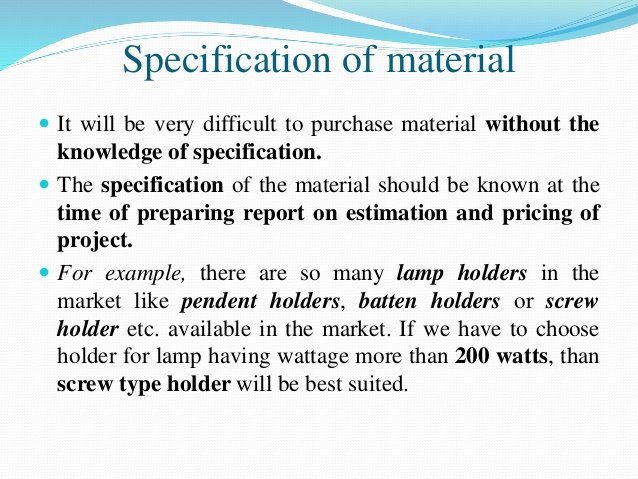 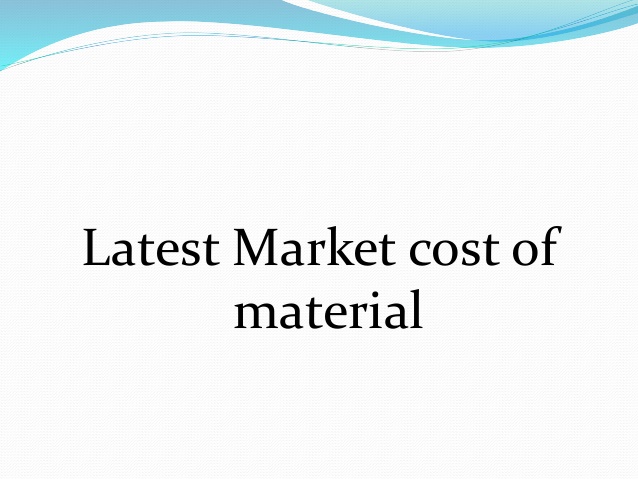 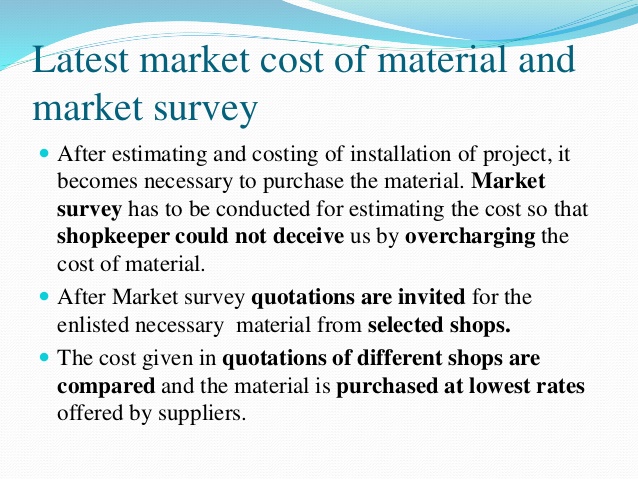 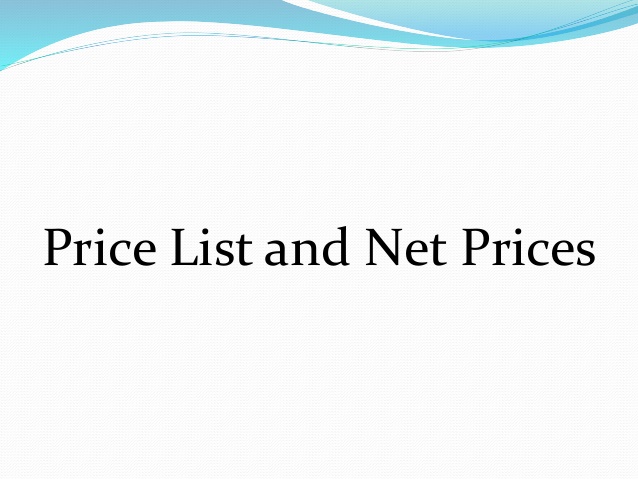 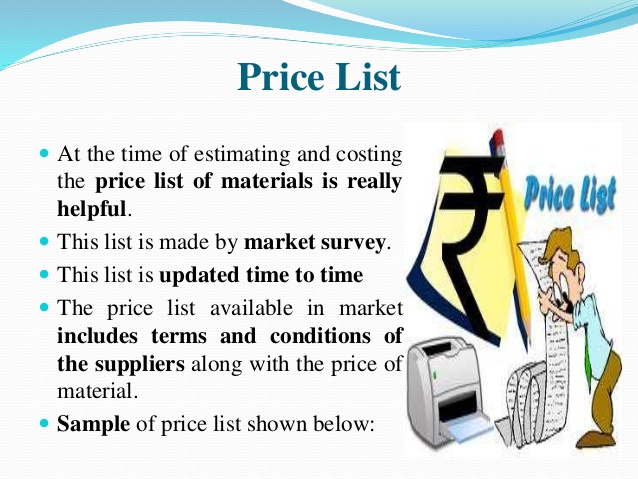 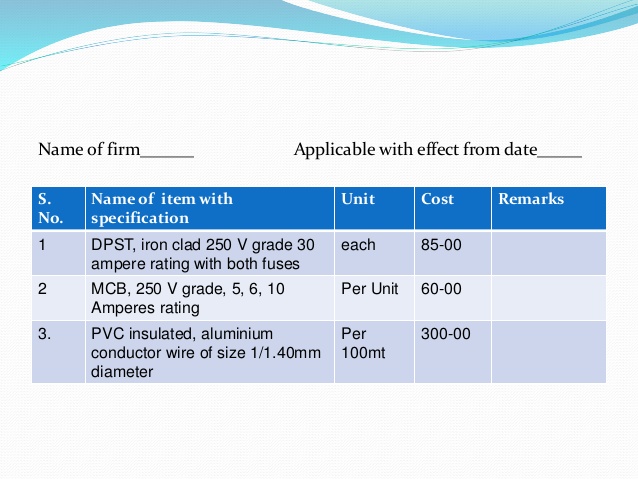 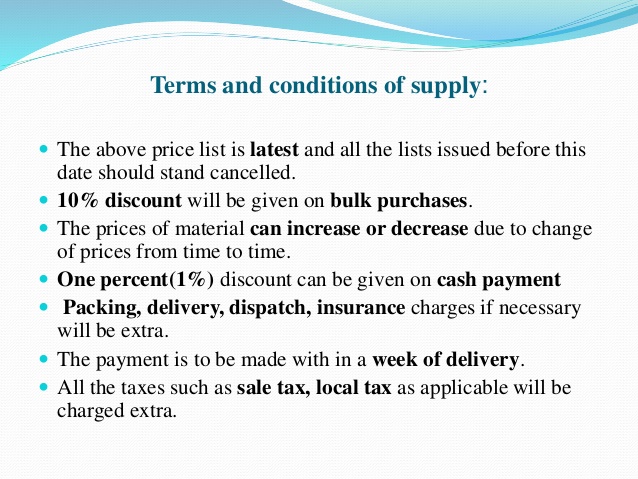 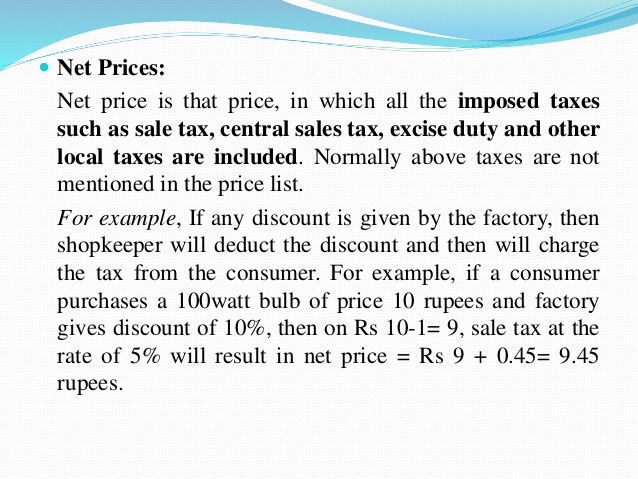 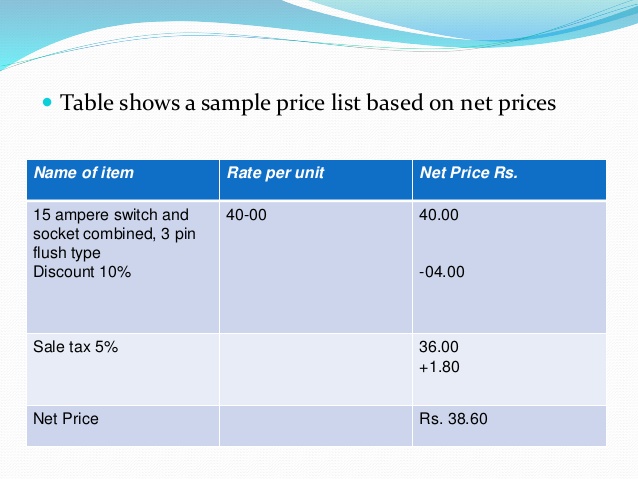 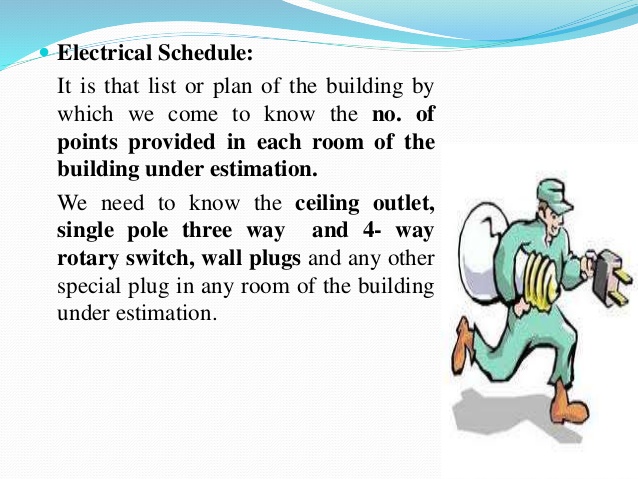 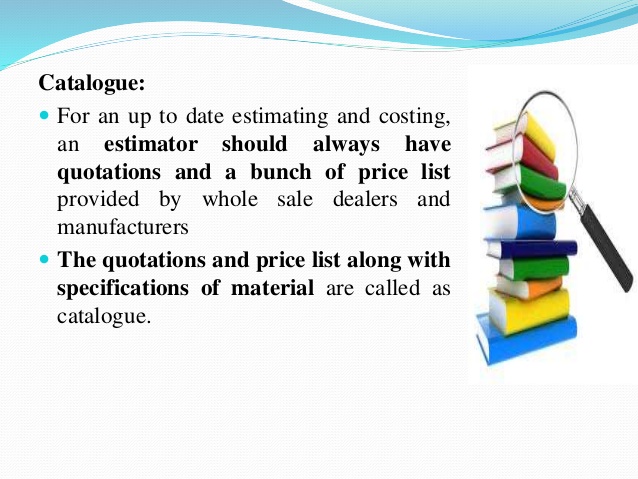 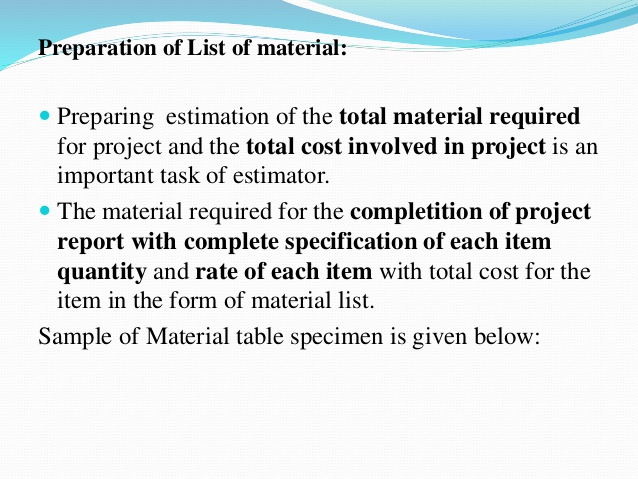 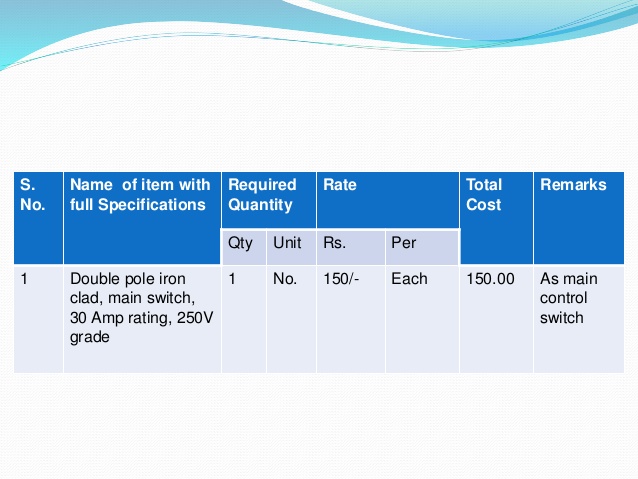 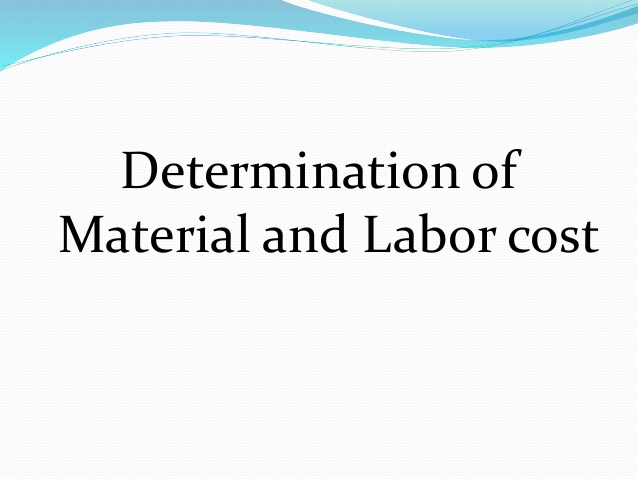 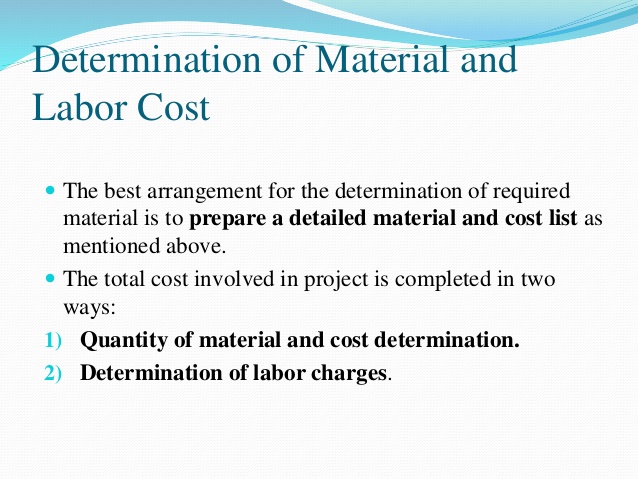 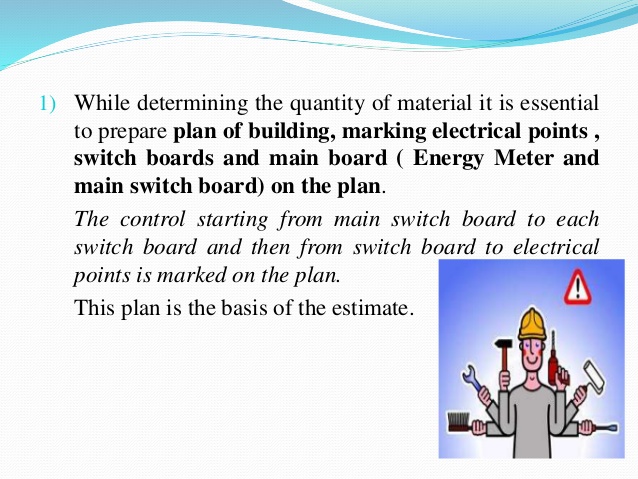 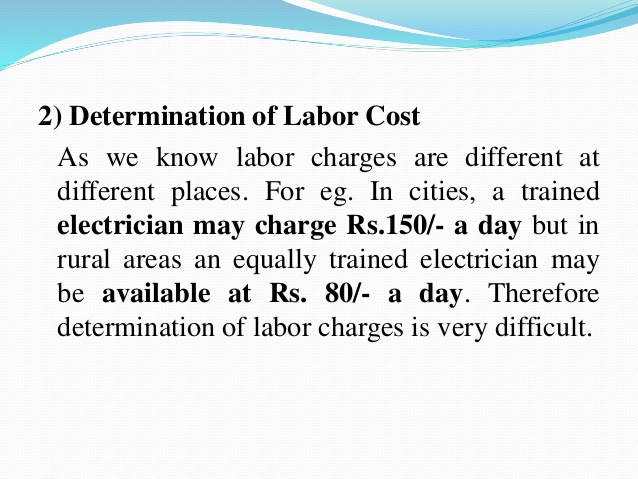 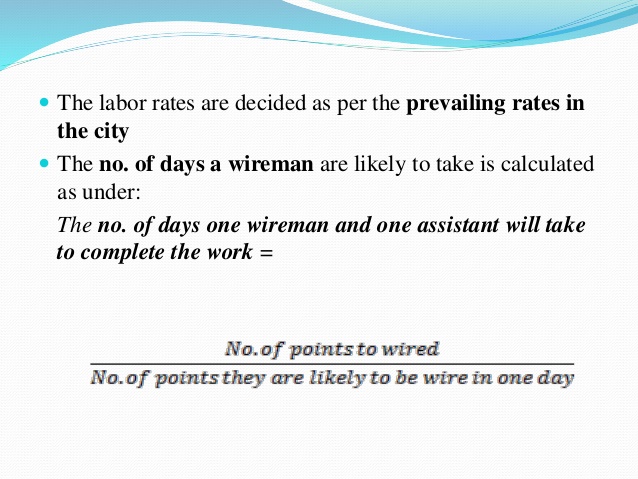 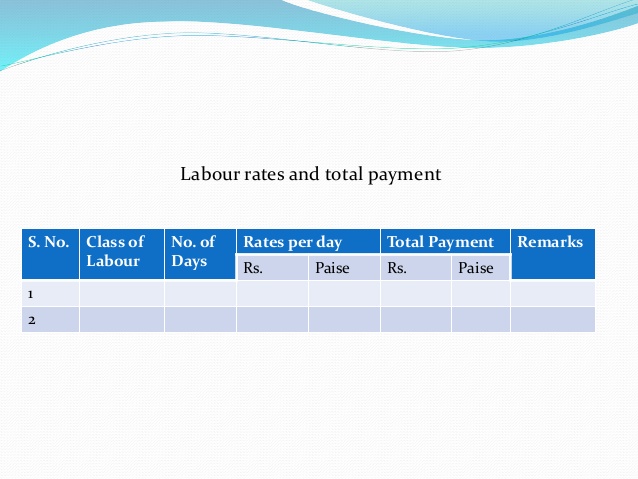 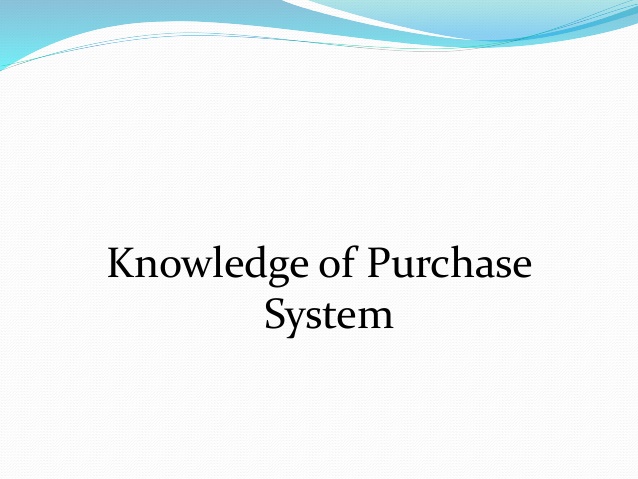 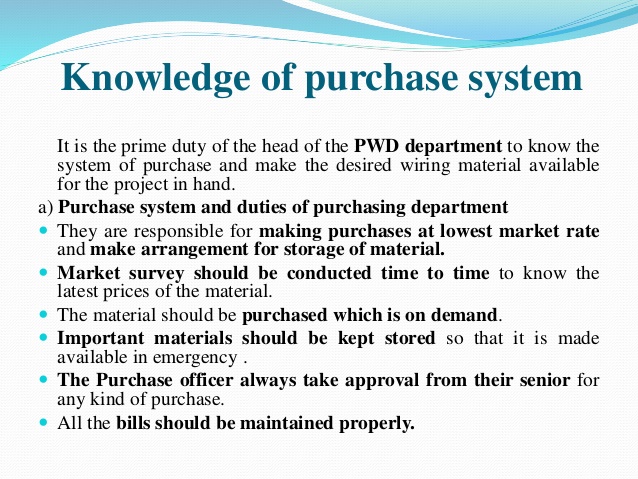 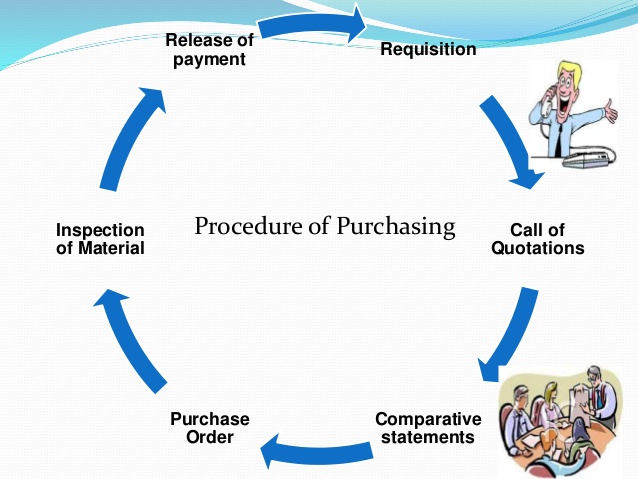 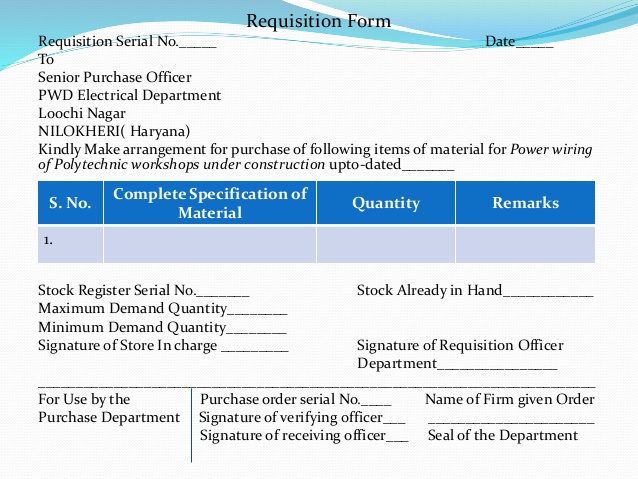 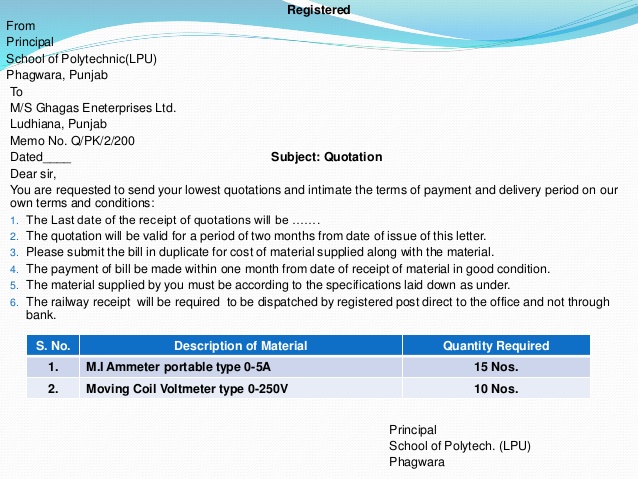 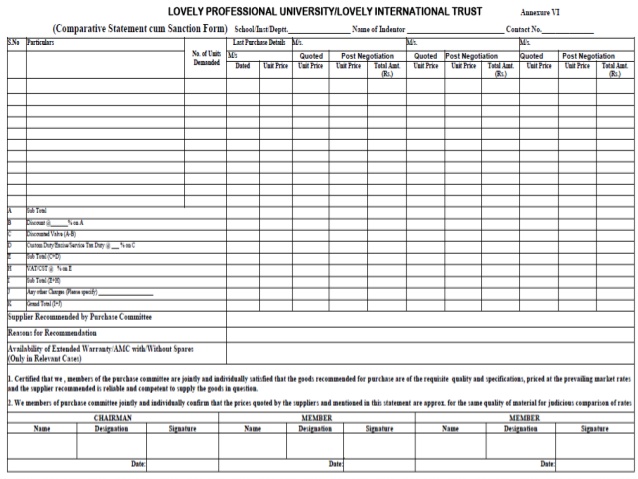 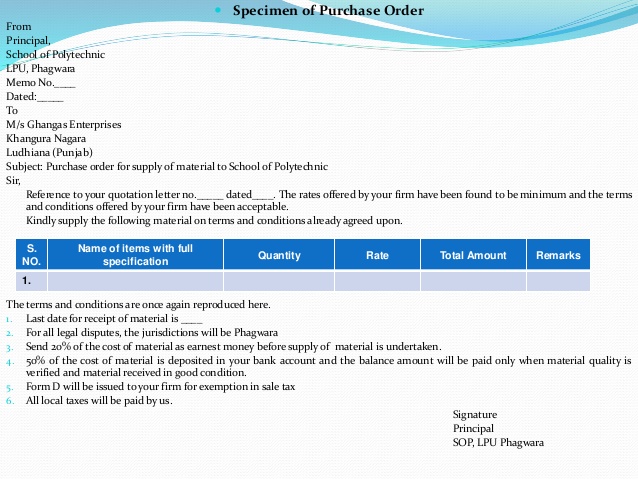 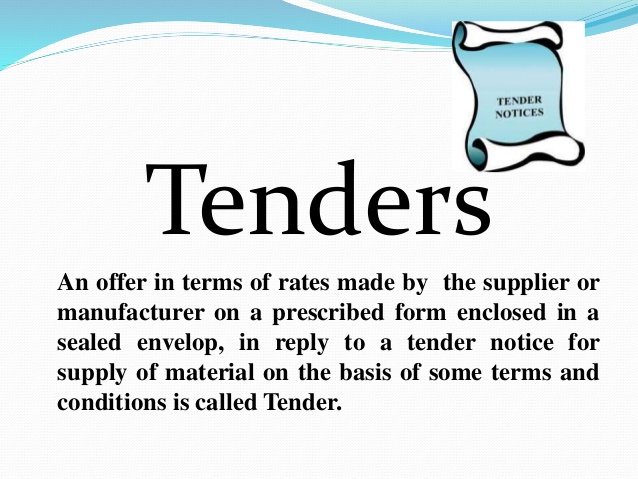 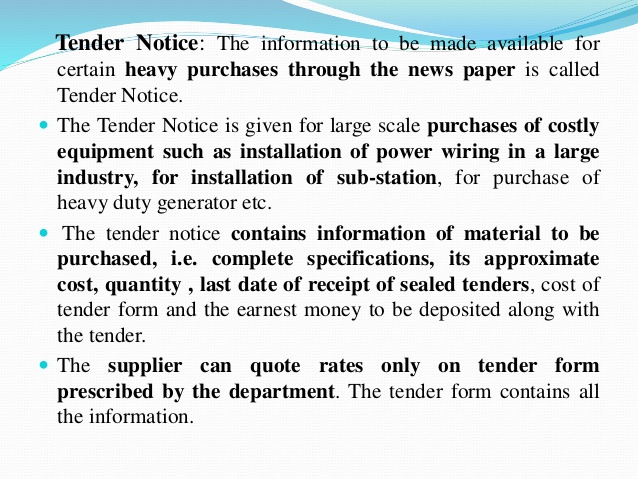 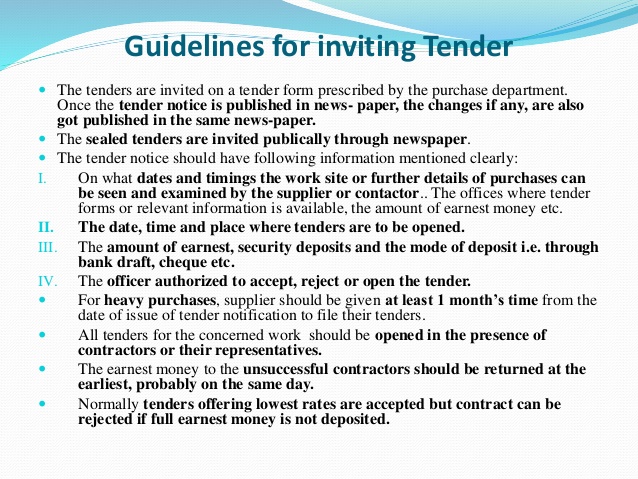 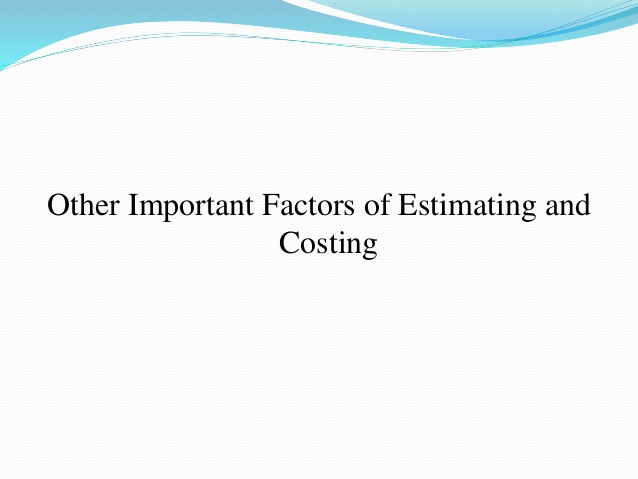 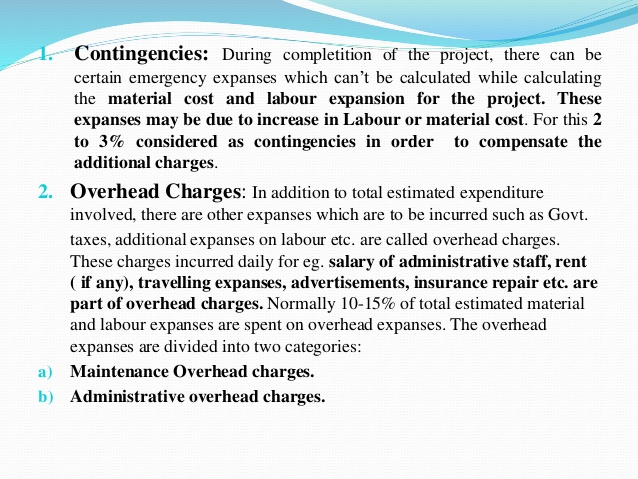 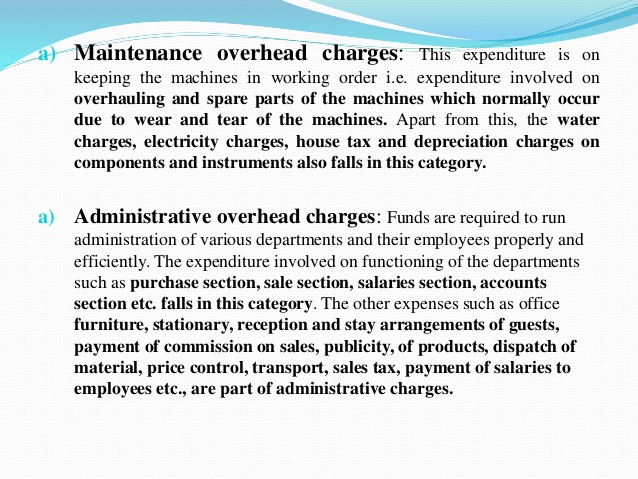 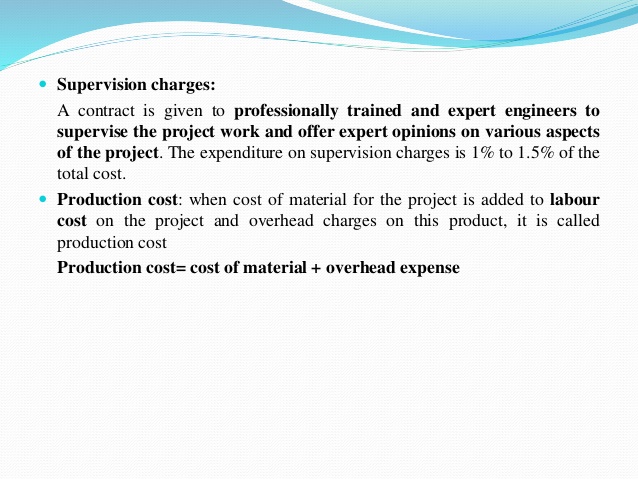